The Law-Gold model
CS786
4th March 2022
The model
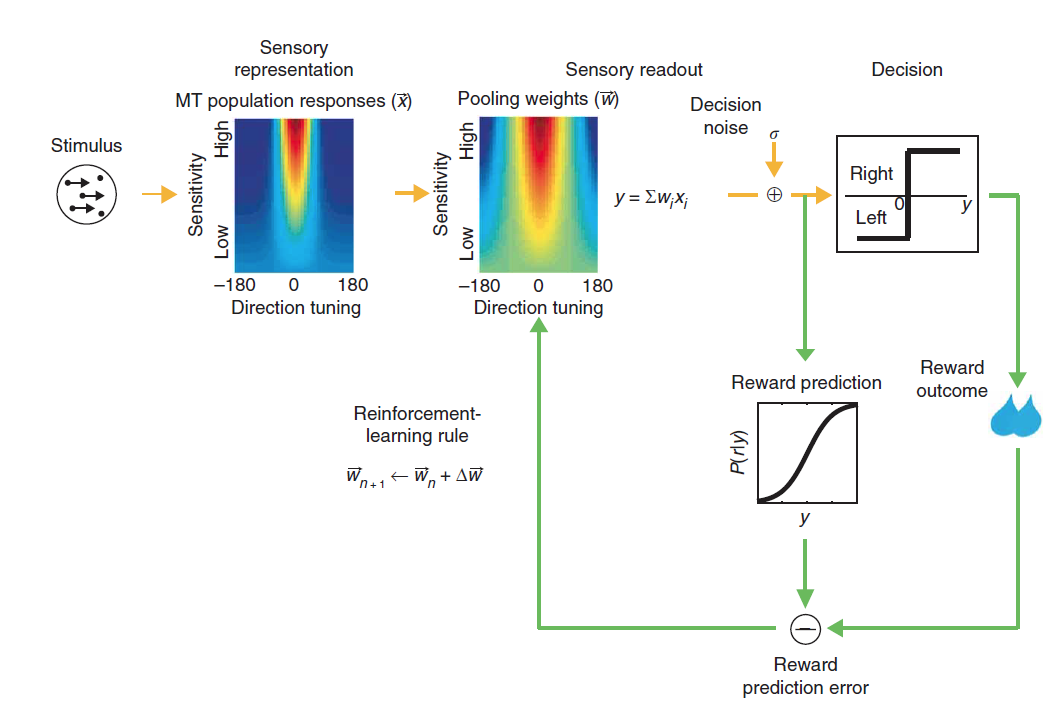 (Law & Gold, 2009)
Sensory representation
MT modeled as a population of 7200 neurons
200 for each of 36 evenly spaced directions in the 2D plane
Trial-by-trial stimulus responses fixed using neuronal data
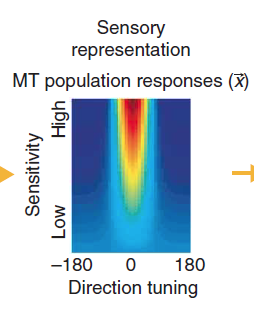 Individual neuron model
Each neuron’s response to a given stimulus modeled as Gaussian with mean m





k0 is spiking response at 0% coherence
kn is spiking response at 100% coherence in null direction
kp is spiking response at 100% coherence in preferred direction
 COH is coherence as a fraction
 
Θ is the neuron’s preferred direction
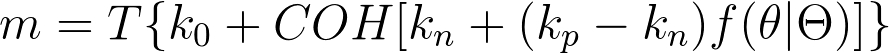 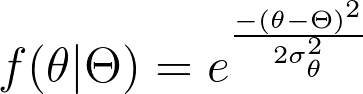 Interneuron correlations
Neurons with shared direction tuning should fire frequently together
Equally excitable neurons should fire frequently together
So neuron spiking rates should be correlated, based on similarity in
 directional tuning 
motion sensitivity
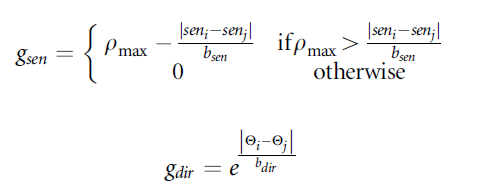 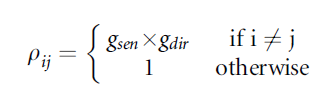 Decision variable construction
Variable constructed by pooling neuronal responses
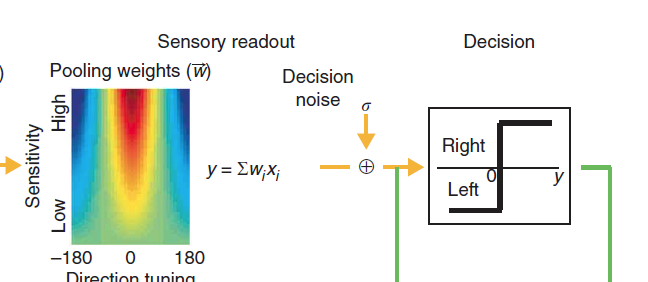 Pooled neuronal responses
Construct a 7200 bit vector x

Here, r = Uz, z ~ N(0,1) and U is the square root of the correlation matrix
All neuron responses pooled to yield decision variable  corrupted by decision noise
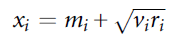 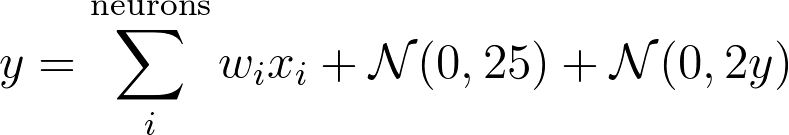 The magic sauce: weight learning
Using reinforcement learning
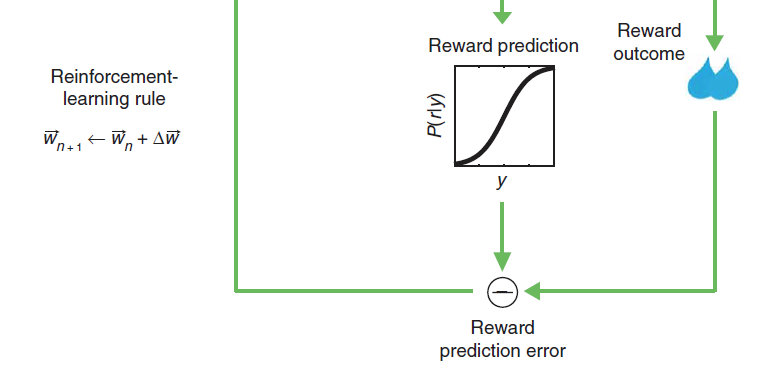 Reinforcement learning in neurons
Prediction error

C is -1 for left, +1 for right
r is whether there was success or not on the trial
E[r] is the predicted probability of responding correctly given the pooled MT responses y
x is the vector of MT responses
E[x] is the vector of baseline MT responses
M = 1, n = 0 for the most successful rule
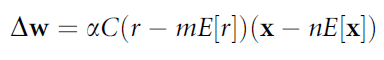 Good fit for the behavioral data
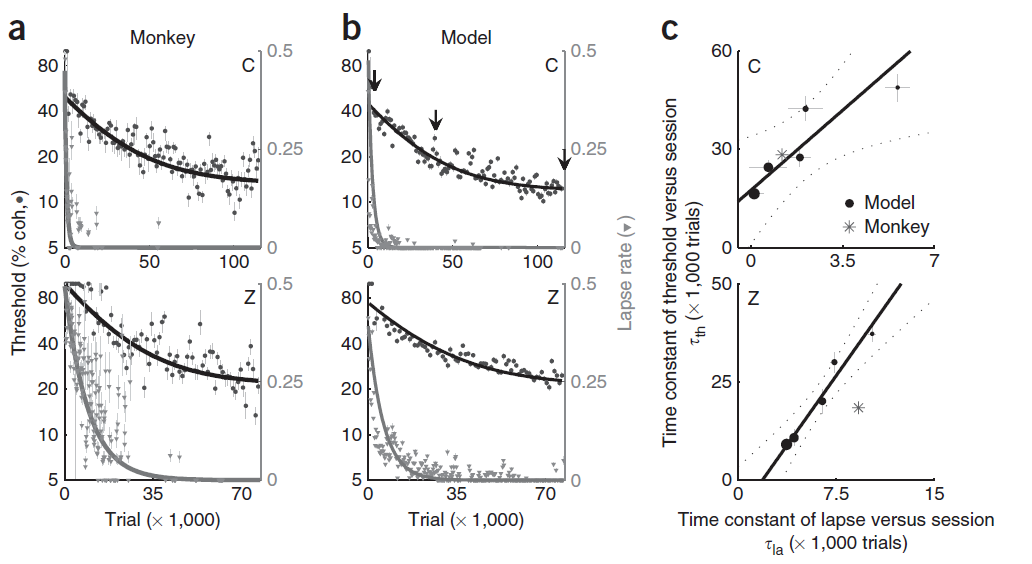 How did the tuning weights vary?
Graph plots neuron weights on y-axis and directional tuning on x-axis
This plot shows the optimal weights to discriminate motion directions 180 degrees apart
Some neurons (not all) learn that direction 0 should get high positive weights and direction 180 should get high negative weights
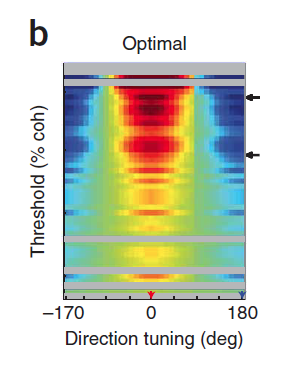 Model LIP headed the right way
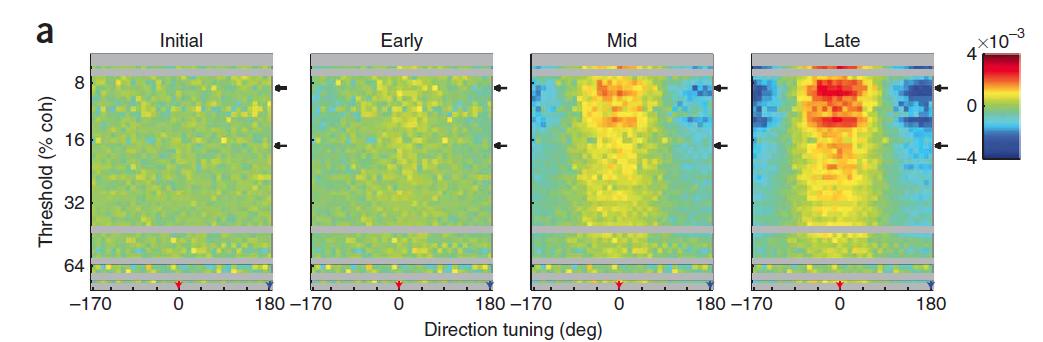 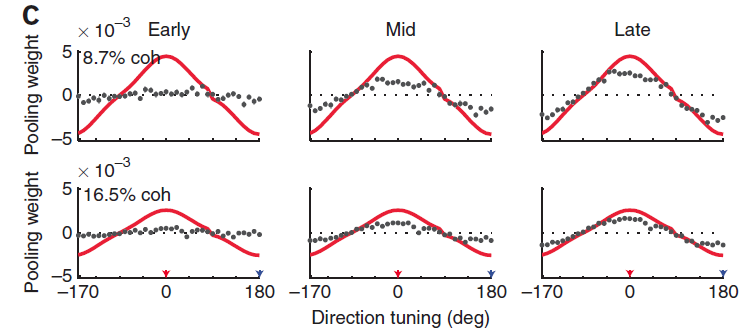 Fine discrimination task
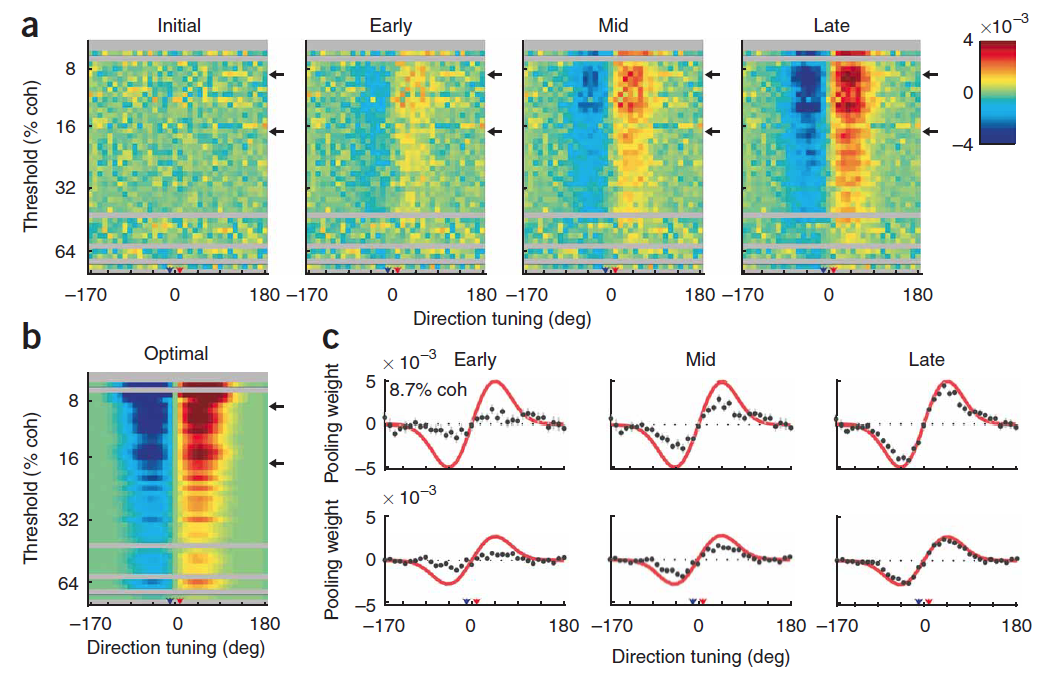 Perceptual learning is hyper-specific
Training with horizontal Vernier scales can improve discrimination threshold 6-fold
But horizontal training does not translate to vertical direction
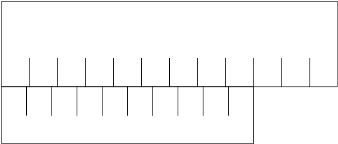 Training specificity predictions
Infrequently seen directions show less learning
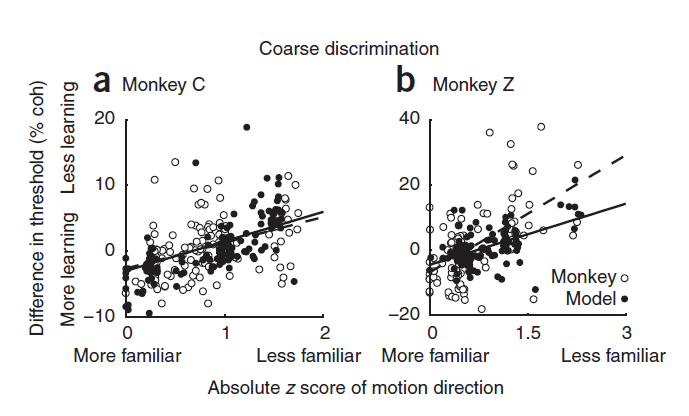 Model predicts differential sensitization
Sensory-motor association
Perceptual sensitivity
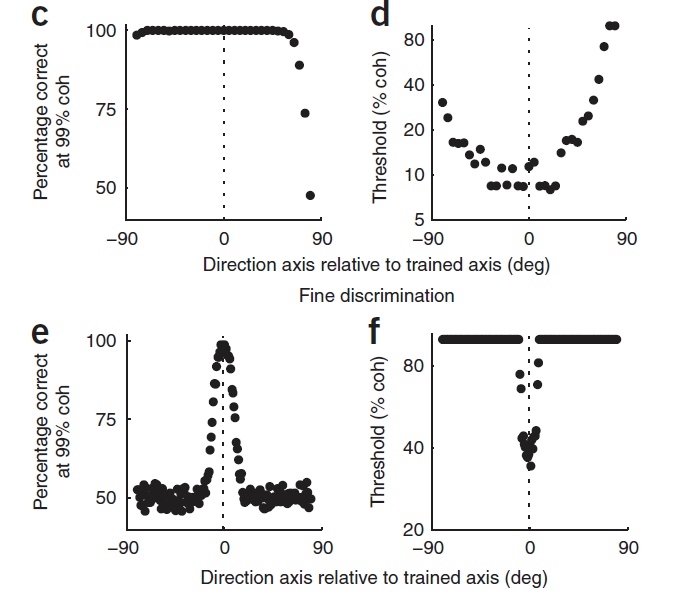 The model
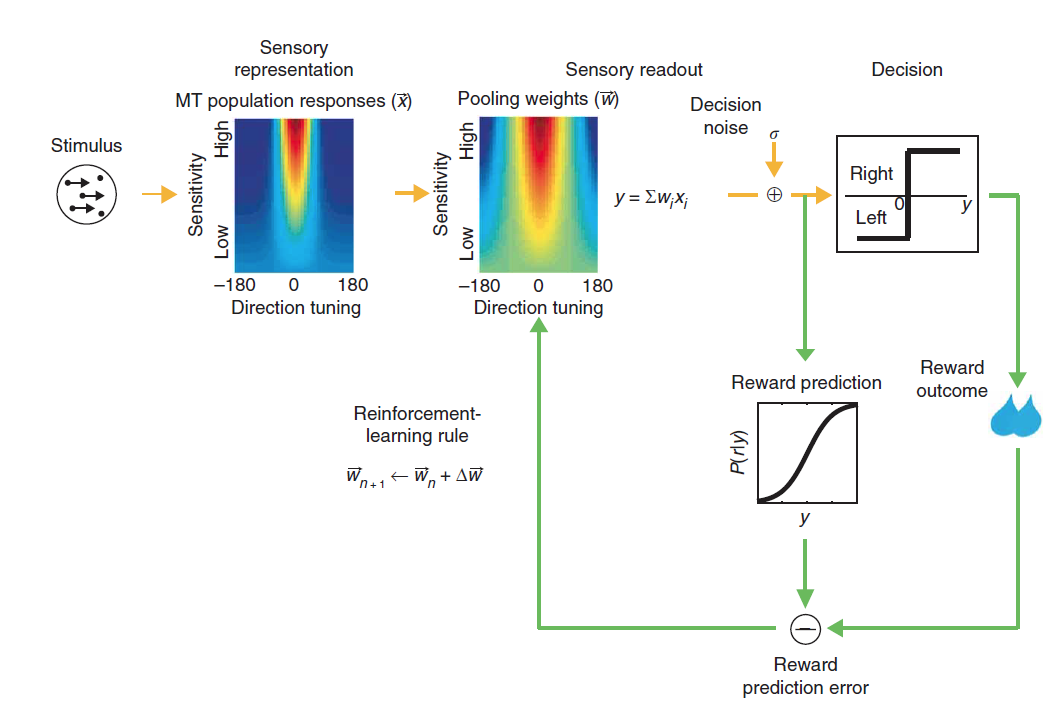 (Law & Gold, 2009)
Perceptual learning as decision-making
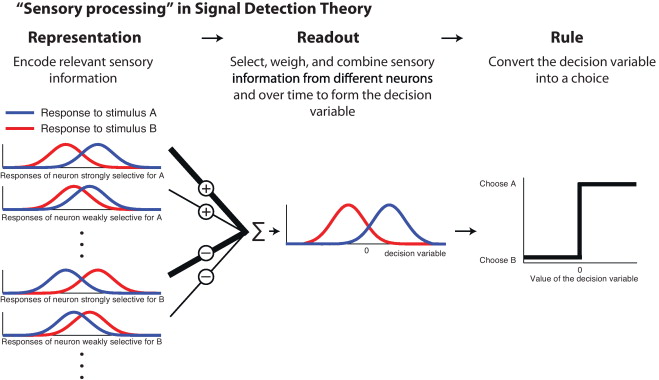 (Gold & Ding, 2013)